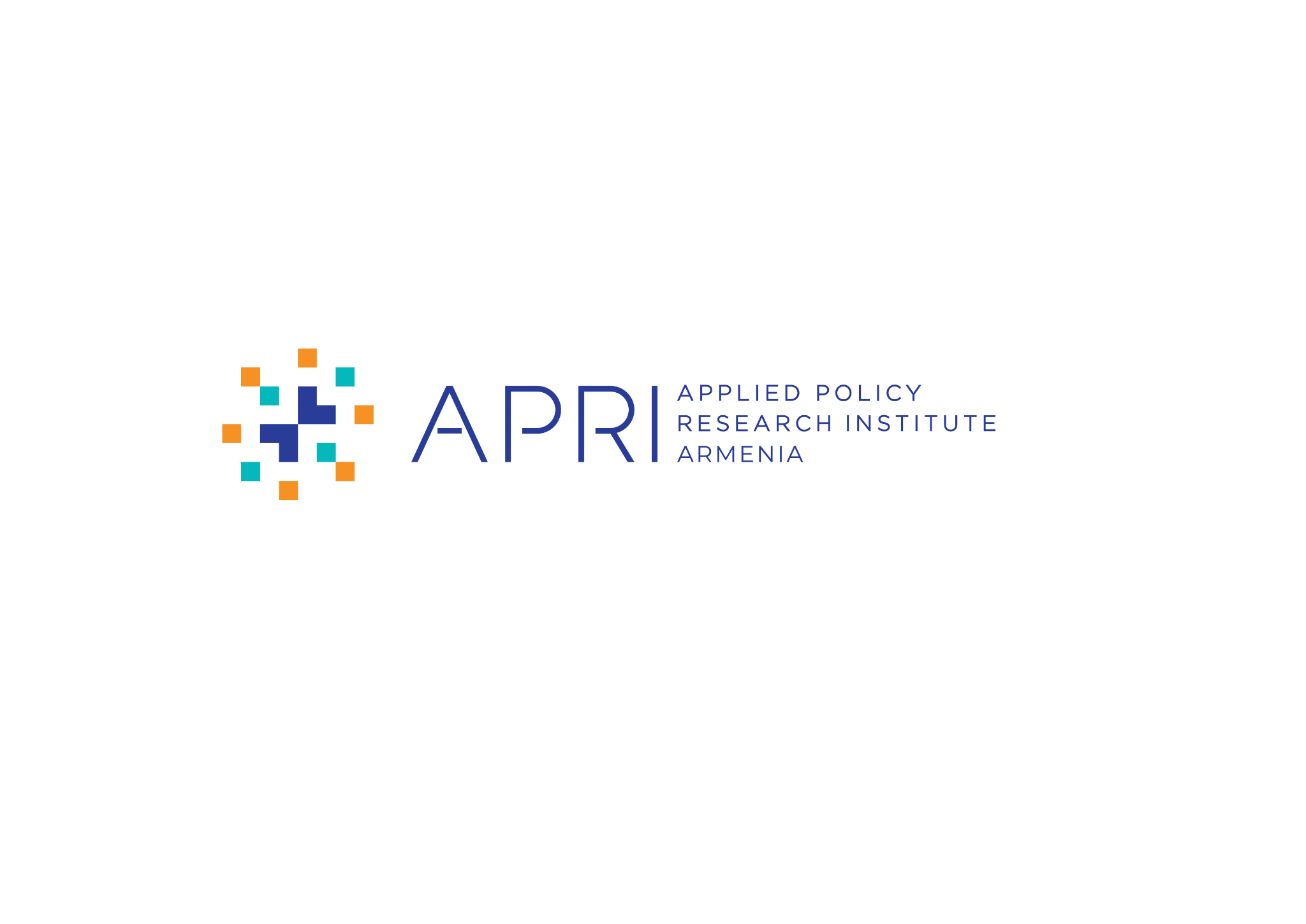 PRESENTATION FORTHE SCHOOL FOR THINKTANKERS
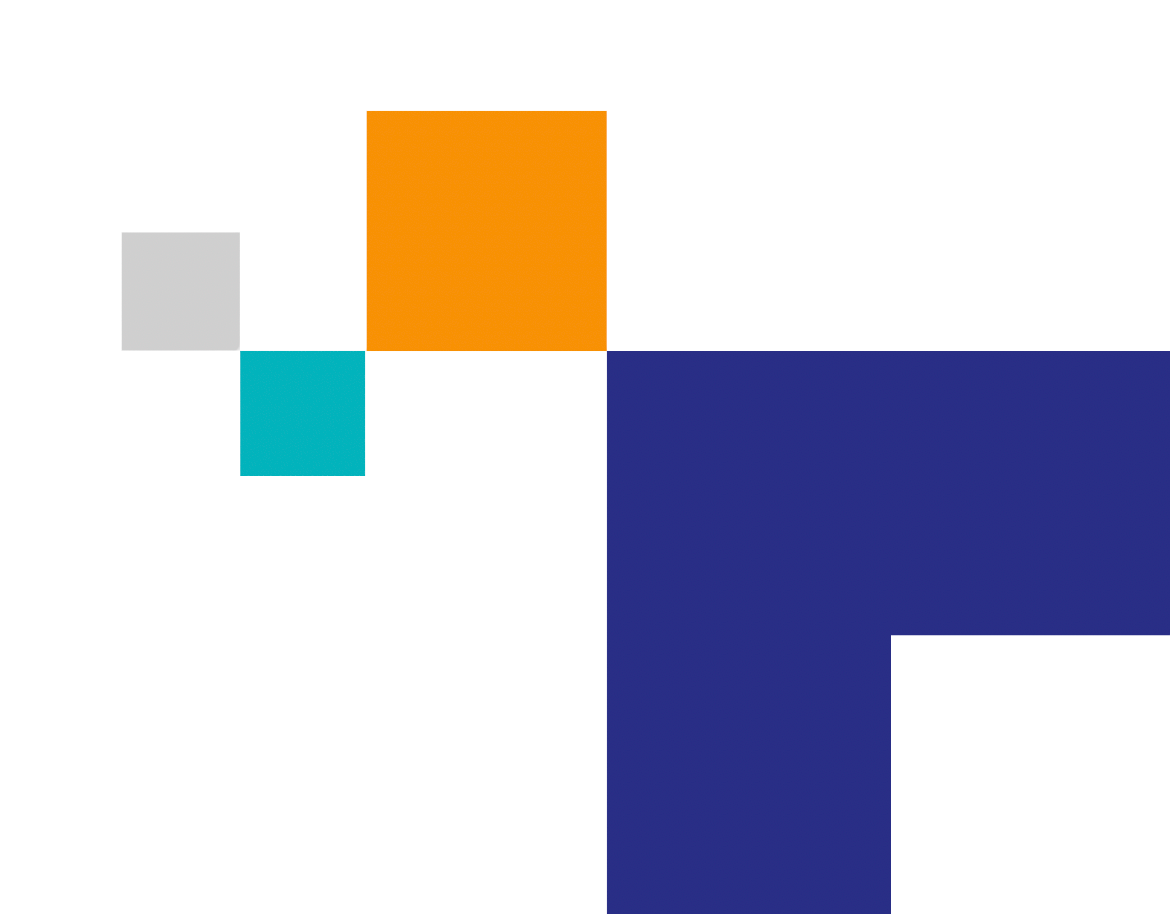 ANAHIDE PILIBOSSIAN
1
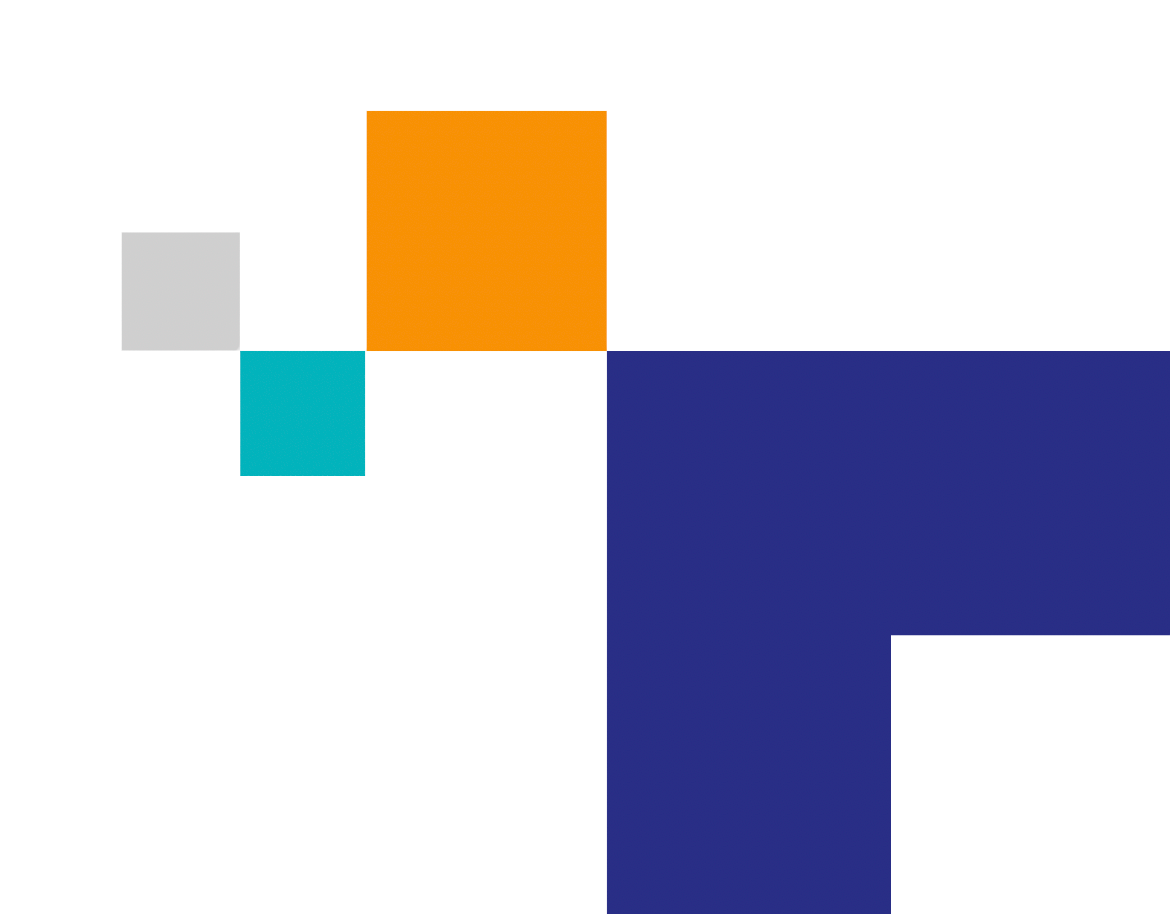 APRI ARMENIA LINKEDIN PRESENTATION VIDEO
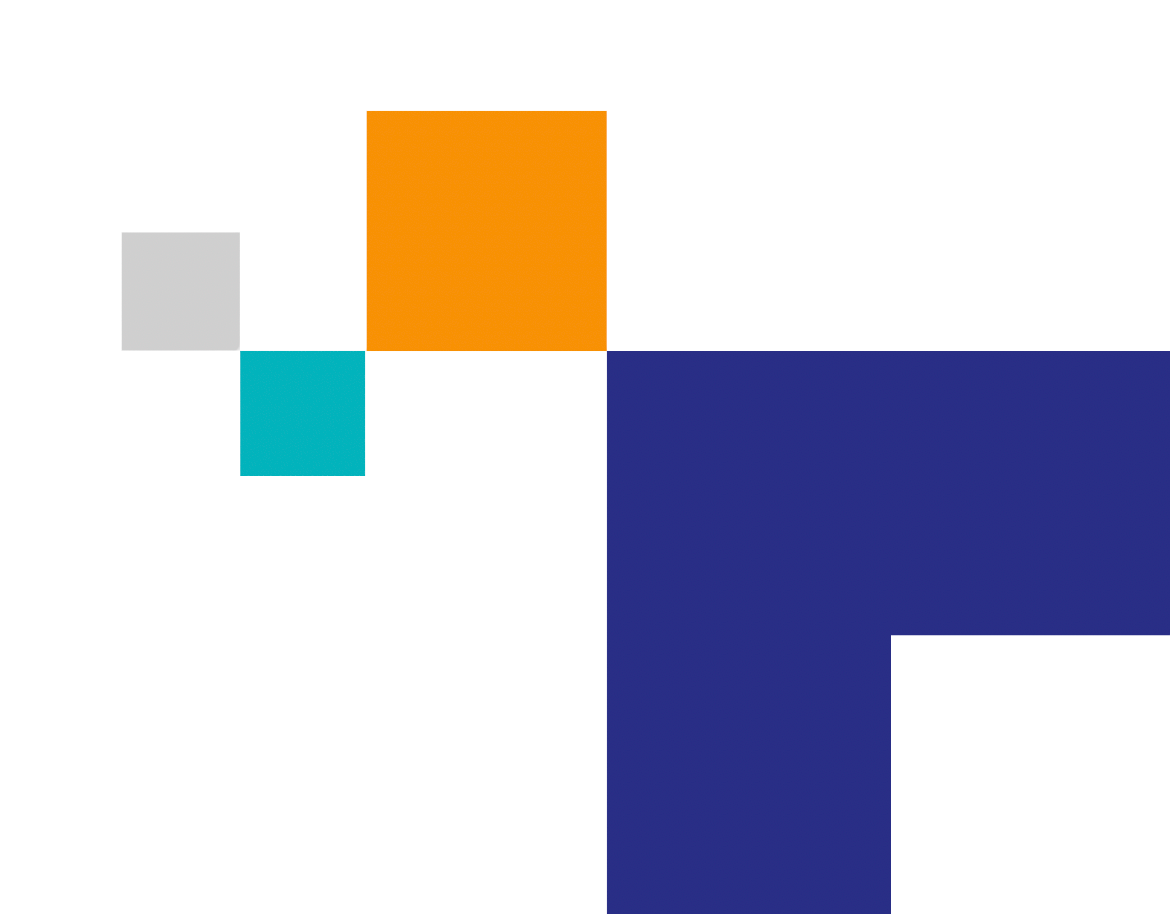 2
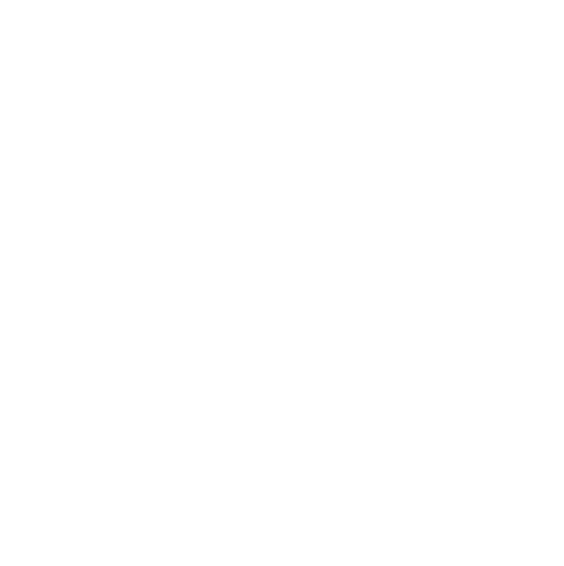 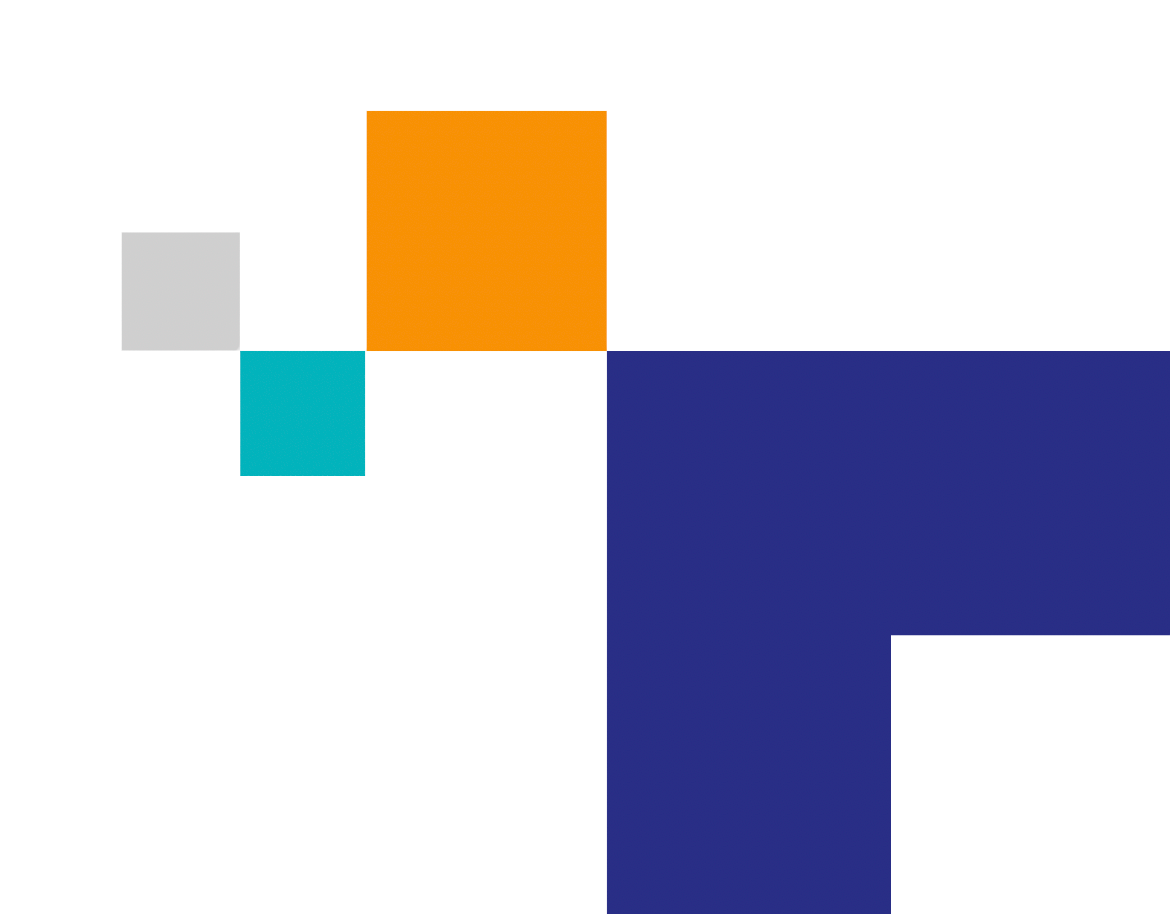 The Applied Policy Research Institute of Armenia (APRI Armenia) is a nonpartisan think tank focused on advancing regional stability, sustainable prosperity, and civic engagement 

APRI Armenia has created a world-class platform to work on critical policy issues in a constructive and collaborative professional atmosphere
APRI Armenia has built the culture, oversight, and governance model to ensure that we strive for excellence and constant improvement of our work
OUR MISSION
To shift the trajectory of Armenia toward a stable, sustainable and prosperous future
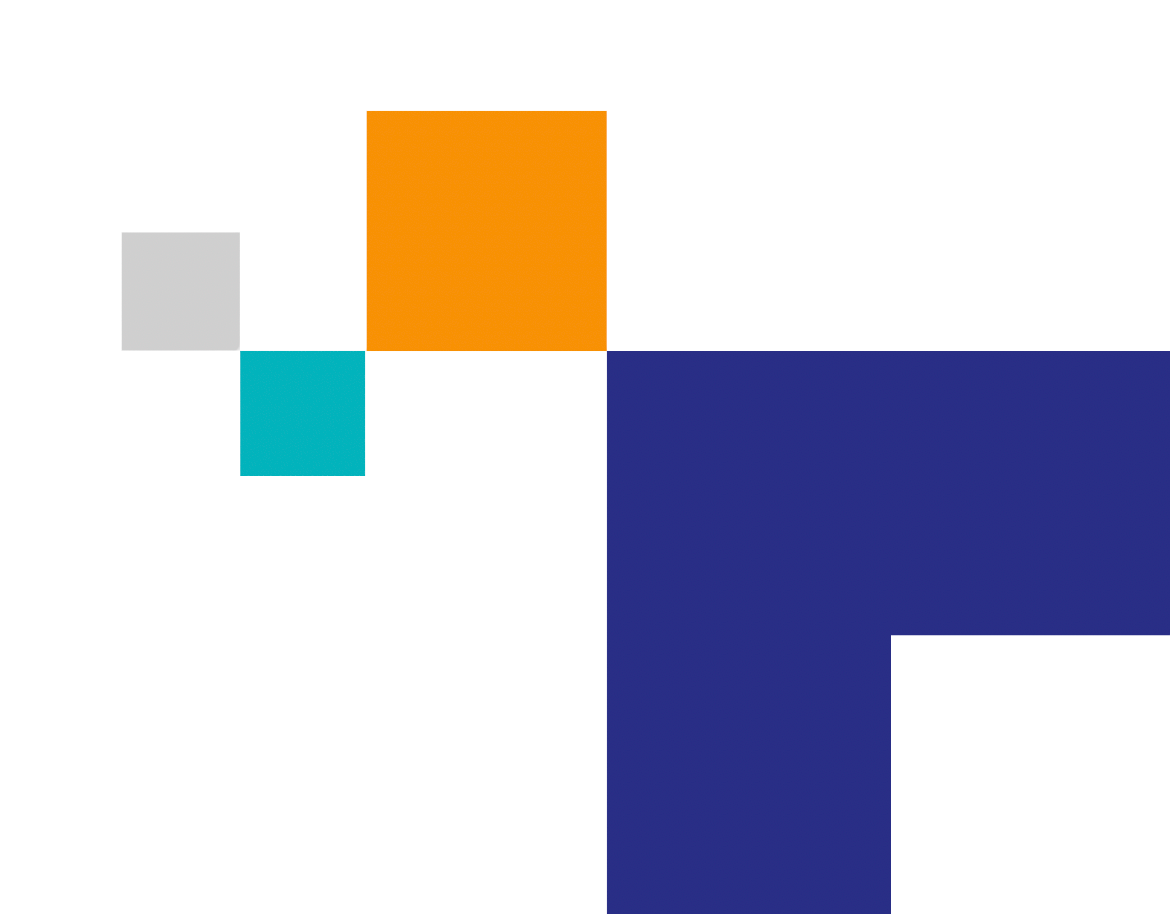 3
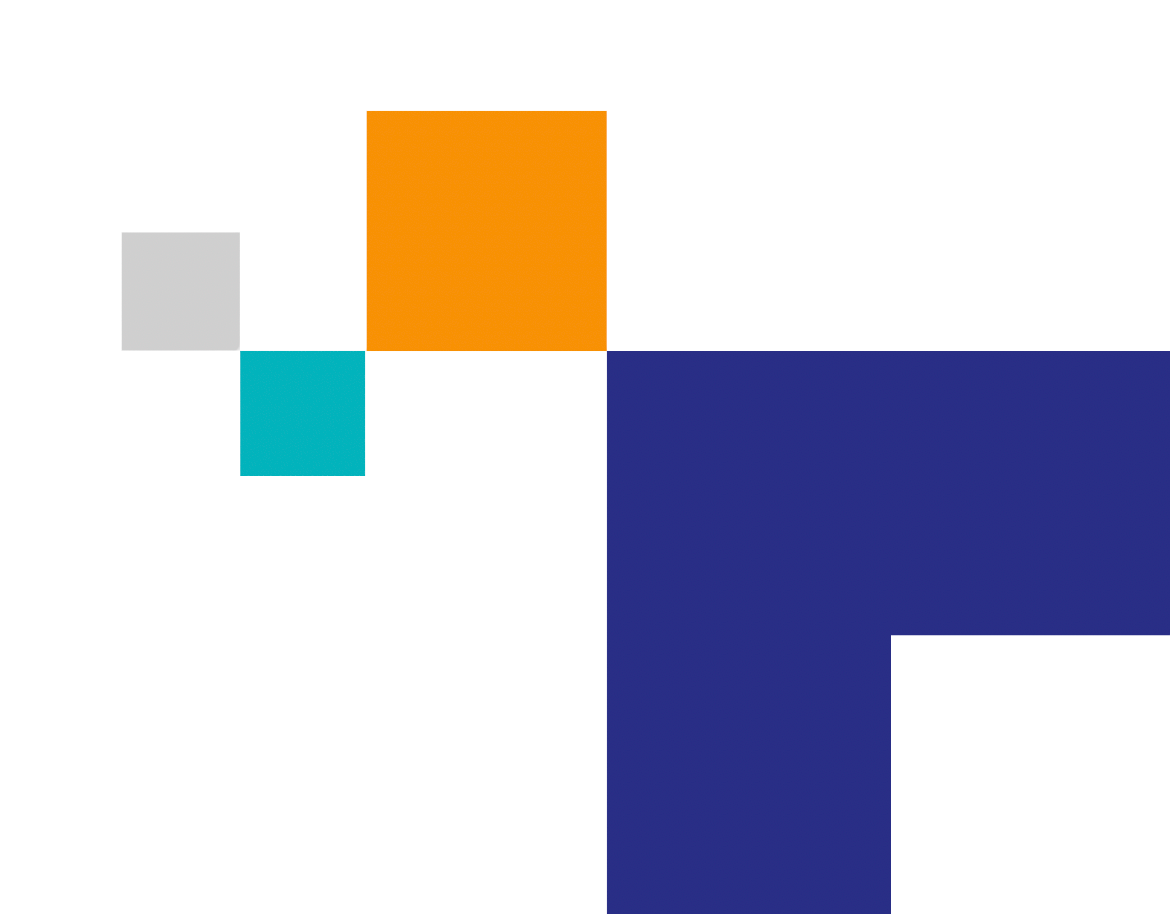 APRI ARMENIA DELIVERS IMPACT THROUGH 
FOUR MAIN FORMATS:
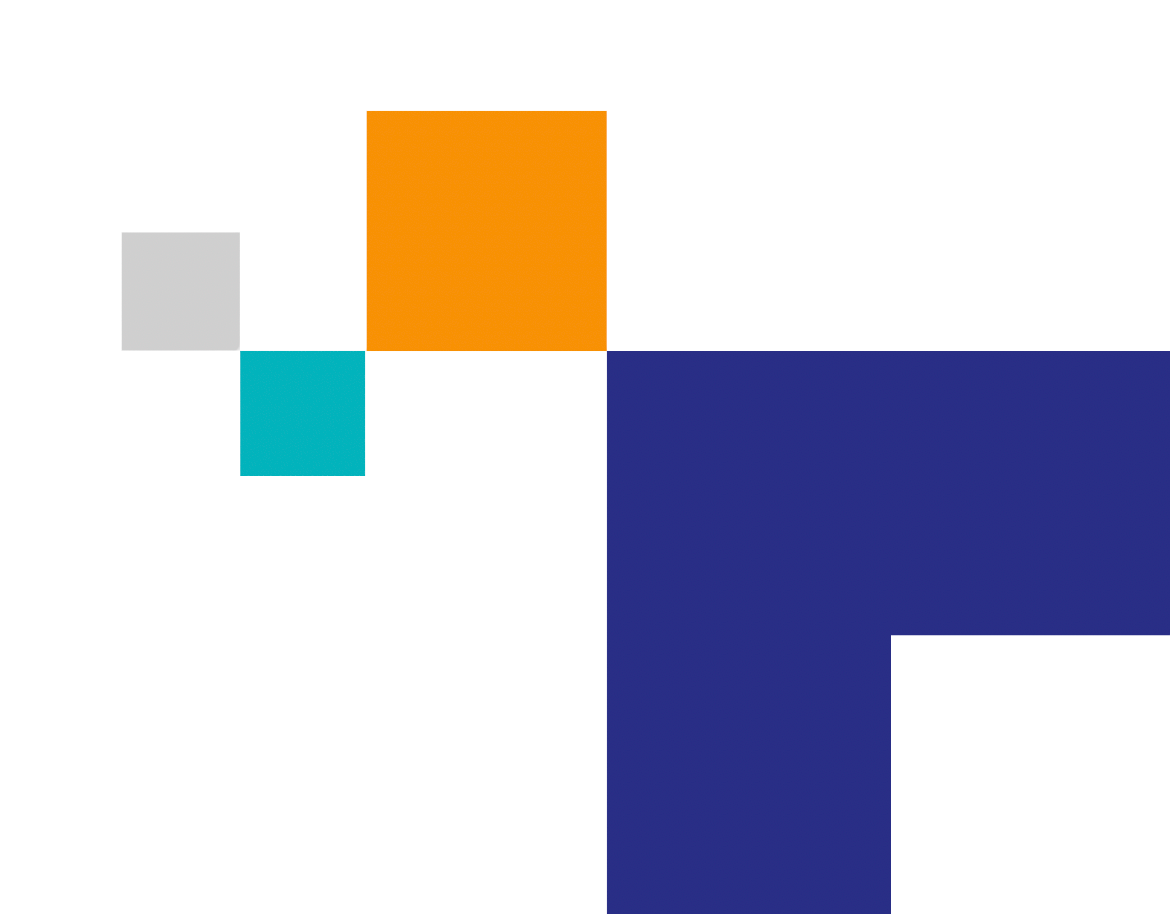 UPSKILLING & EDUCATION
PUBLICATIONS & MEDIA
Producing solution-oriented papers for select stakeholders with individualized rollout strategies as well as authoring analytical pieces in foreign specialized press
Providing executive modules, seminars, and creative learning experiences to help professionals in government and civil society do better work in policy
STRATEGIC CONVENING &NEW NETWORKS
TARGETED RESEARCH
Connecting experts and practitioners, planting the seeds for productive relationships that can catalyze change and execute the best ideas for Armenia’s development
Understanding the data and dynamics that hold the answer to making changes on the ground, with a focus on solutions and the relevant stakeholders in the ecosystem
4
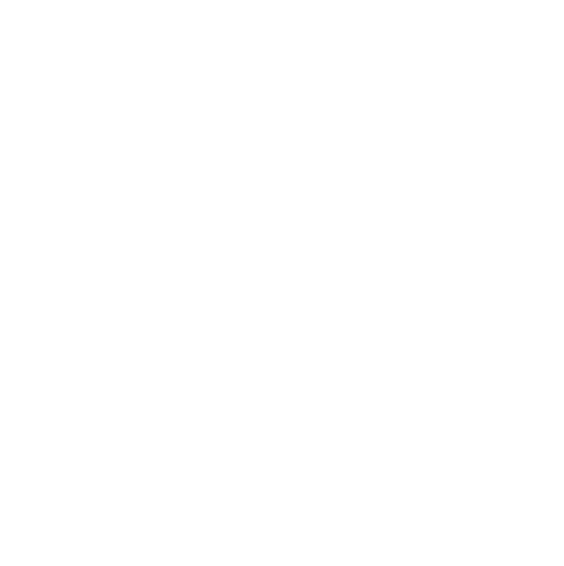 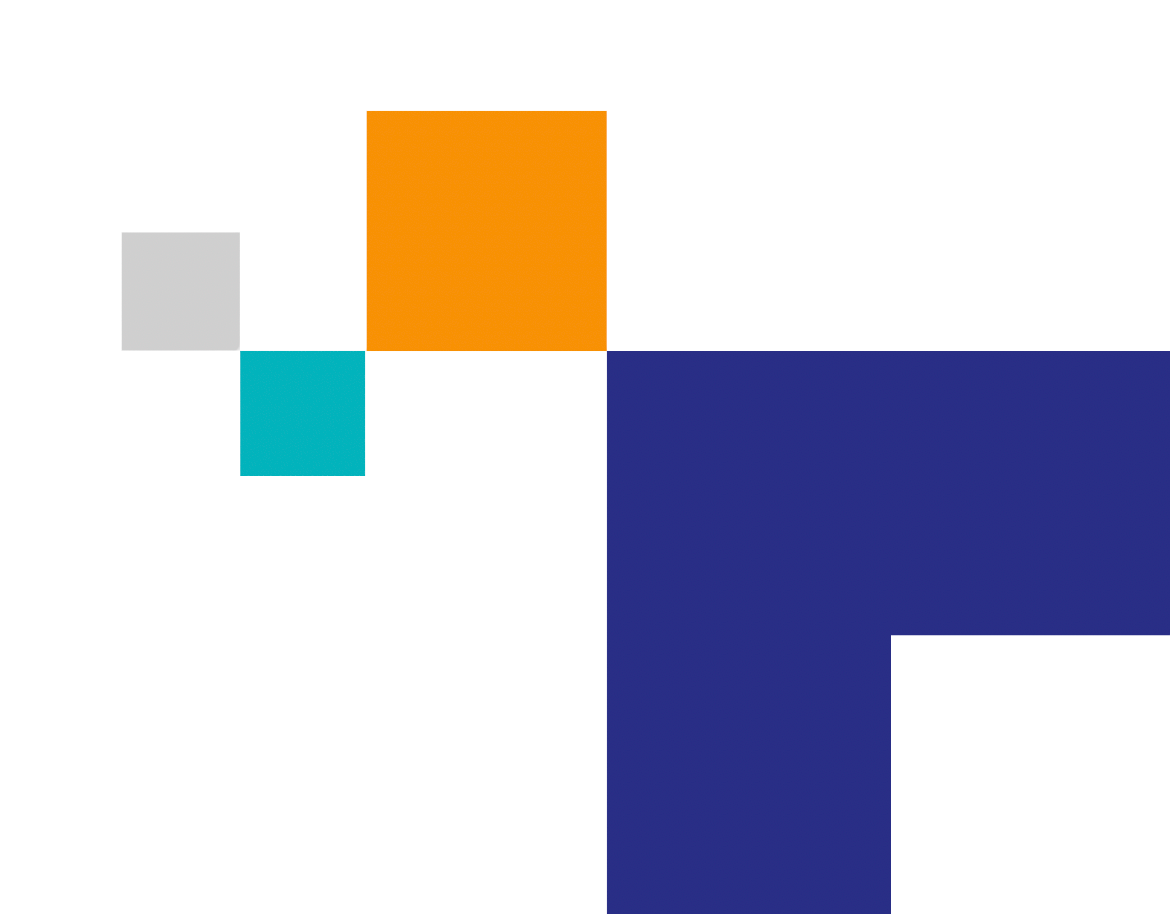 A targeted approach to identifying and engaging with APRI Armenia’s 
stakeholders
4. Non-Armenian international policy community
Governments and OIGs
Think tanks 
Individual influencers
Academic experts 
Media
Engaged individuals
Engaged organisations (charities, research)
Armenian independent experts and university lecturers 
Donors
3. Armenians based outside of RA
As an Armenian think tank which aims to strengthen the country’s potential, our core stakeholder groups consist of those whose raison d’être is to ‘solve’ Armenia.
2. Armenian civil society
Universities and research institutes
Independent experts and commentators 
Philanthropic foundations
Media
1. Policy decision-makers
RA Public officials / government
Members of RA Parliament
RA ambassadors
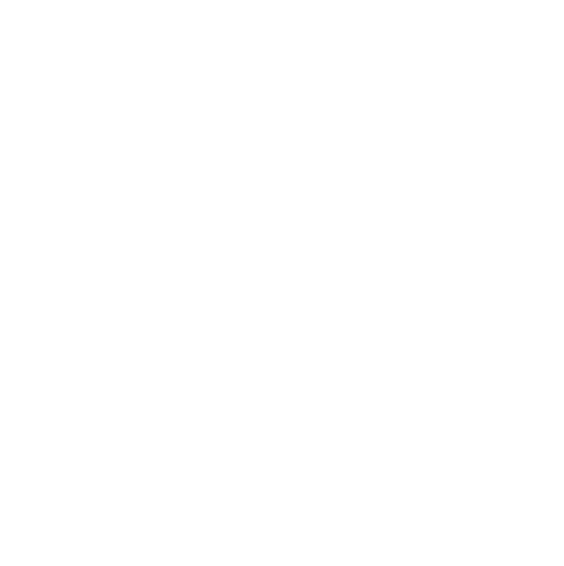